Бароко
Бароко - стиль у європейському мистецтві (живопису, скульптурі, музиці, літературі та архітектурі ) початку 16 — кінця 18 ст. Бароко — стиль, що виникає на хвилі кризи гуманізму і народження маньєризму. Він висловлює бажання насолоджуватись дарунками життя, мистецтва і природи.
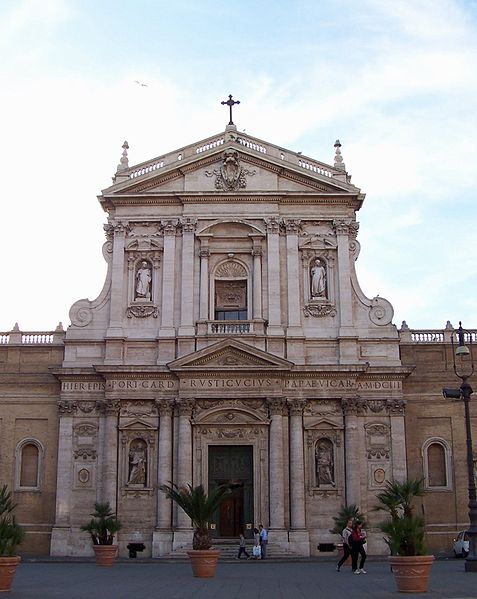 Основні риси стилю бароко — парадність, урочистість, пишність, динамічність. Батьківщиною бароко вважається Італія.
Церква Св. Сусанни у Римі, один з перших зразків римського бароко, 1603 рік.
Загальна характеристика
Характерною є пишнота, парадність, яскравість кольорів, контрастність, екстравагантність орнаменту, асиметрія конструкцій. В бароковій архітектурі панують сильні контрасти об'ємів, перебільшена пластика фасадів, ефекти світлотіні та кольору. Живопис і скульптура відзначаються декоративно-театральними композиціями, тонкою розробкою колориту і ефектів освітлення, ускладненою пластикою, парадністю. У музиці — поява опери, розвиток вільного поліфонічного стилю.
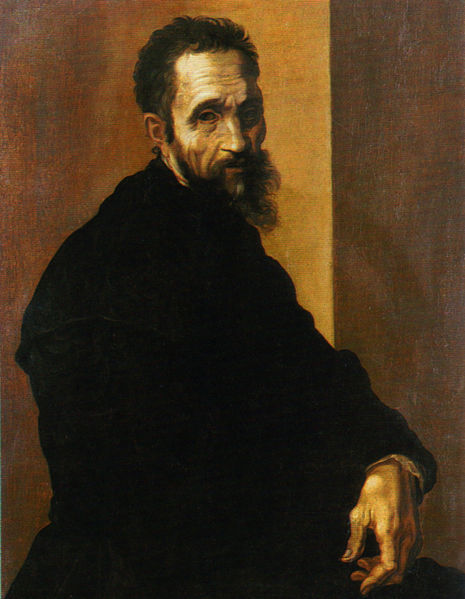 Засновником бароко в Італії вважають Мікеланджело Буонаротті
Бароко в архітектурі
Основнi риси архiтектури бароко - у церквах - широкі нефи, іноді овальної форми - часткова або свідома неповнота архітектурних елементів - ефектне використання світла, або сильних контрастів світла і тіні або рівномірне освітлення за допомогою кількох вікон,розкішне використання кольорів і орнаментів.
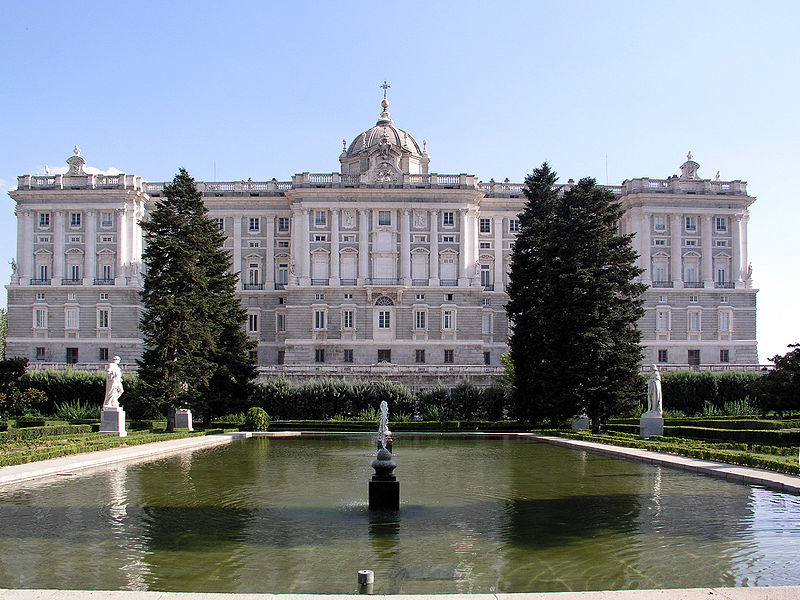 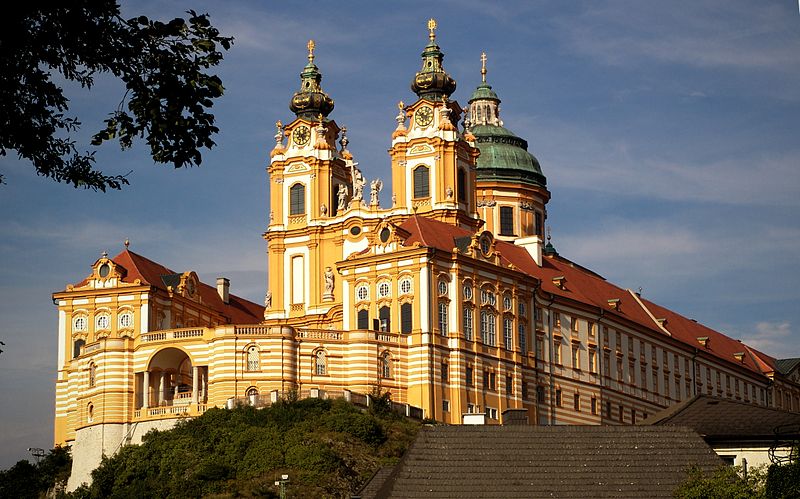 Монастир в Мельку
Мадрид, палац Орьєнте
Бароко в ювелірній справі
Келих «Виноградне гроно і Вакх», Волтерс арт музей, Балтимор.
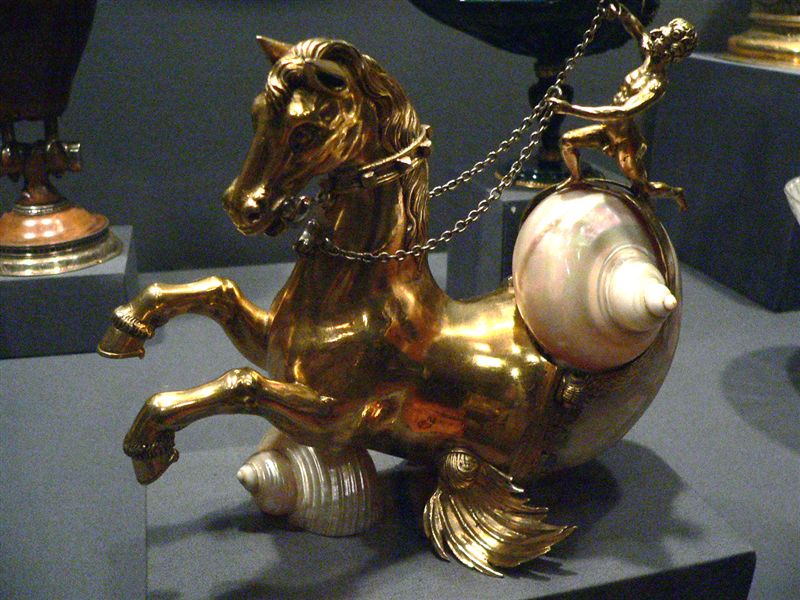 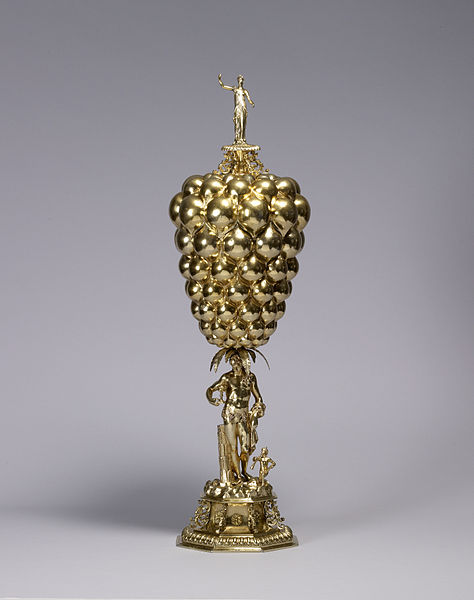 Келих з морським конем, майстерні Німеччини.
Живопис бароко
В Римі, офіційній столиці папи римського, склалася так звана Велична манера в живопису.Цей живопис був абсолютно пов'язаний з історичним і міфологічним жанром. А втілення сюжетів обумовлювало античні чи біблійні теми в ідеальному оточенні, з ідеальними фігурами, штучно очищеними від побутовості. Герої були величні, вічно молоді, повні здоров'я і бадьорості, рухались чи стояли в величних позах і з величними жестами.
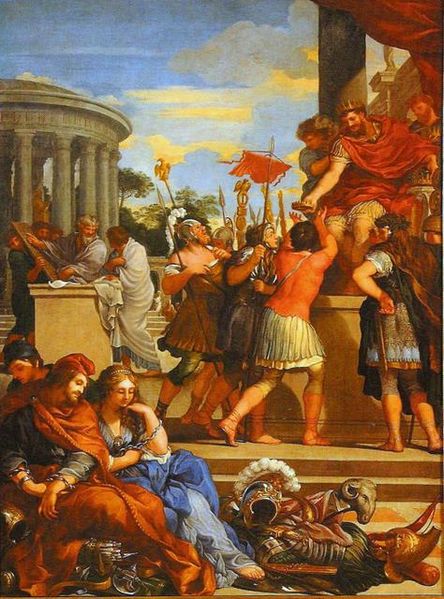 Аннібалє Каррачі . Тріумф Вакха і Аріадни.
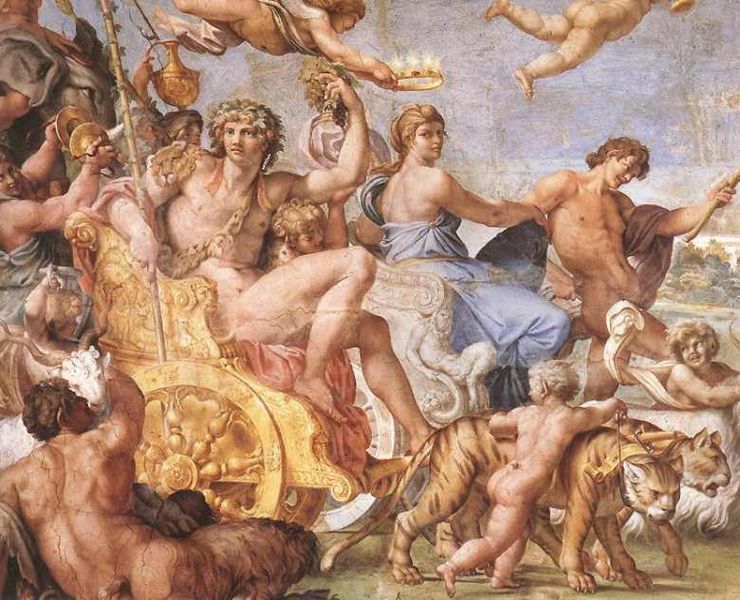 П'єтро да Кортона. Срібне століття, Сан Паулу, Бразилія
Друкована графіка доби бароко
Йоган Давид Штейнгрубер
«Палац у вигляді літери Z.», гравюра 1773 р.
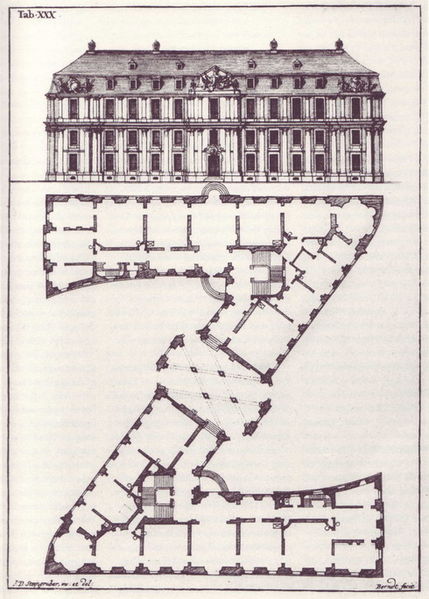 Пауль Декер , «Умовний князівський палац і сад бароко », гравюра 1711 року.
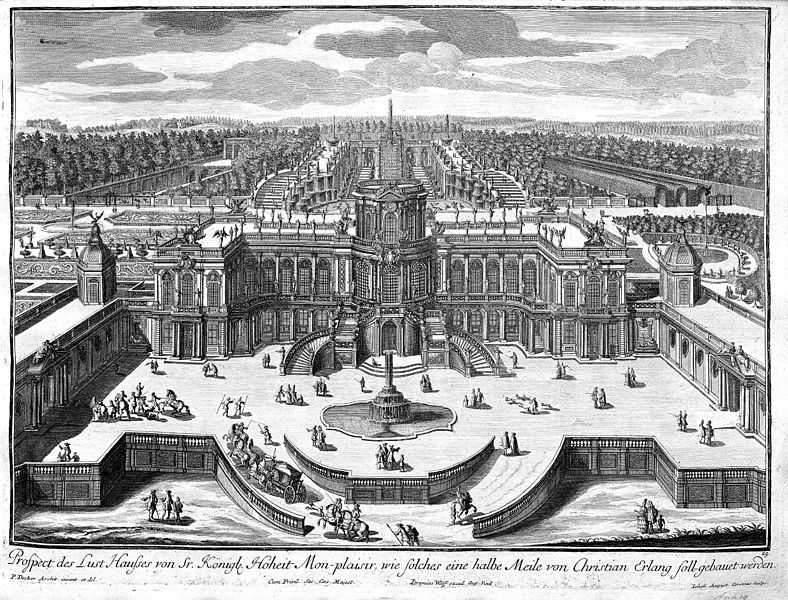 Плани садів бароко
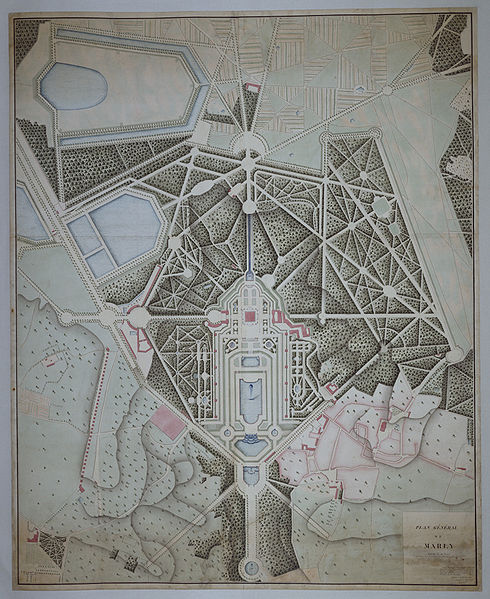 Мереживий партер саду в Хет Лоо.
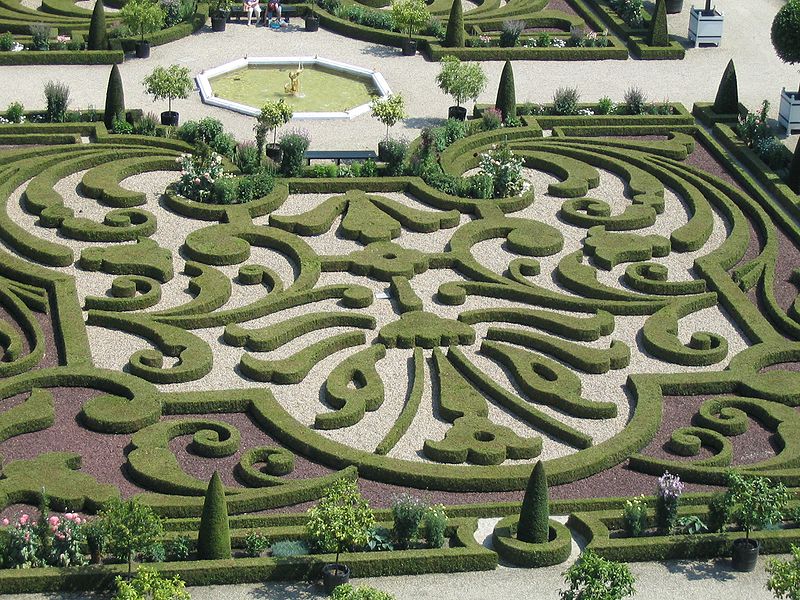 Садиба Марлі, генеральний план, Франція
Меблі доби бароко
Комод з декором по трафарету, 18 ст., Австрія, Народний музей.
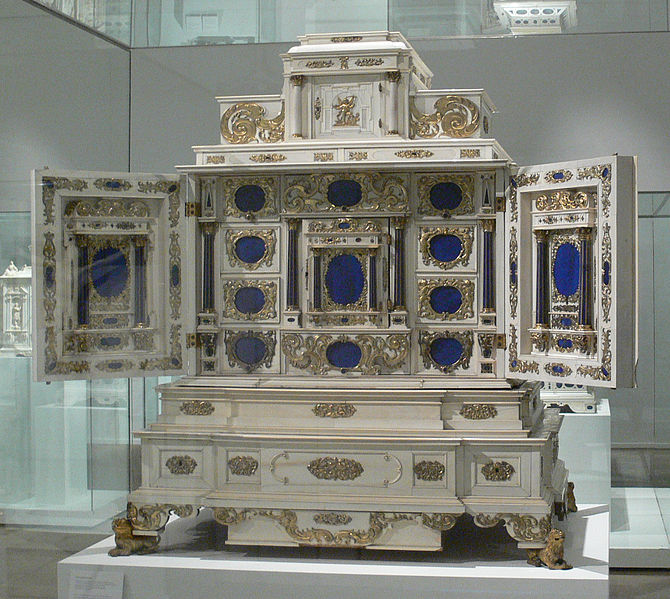 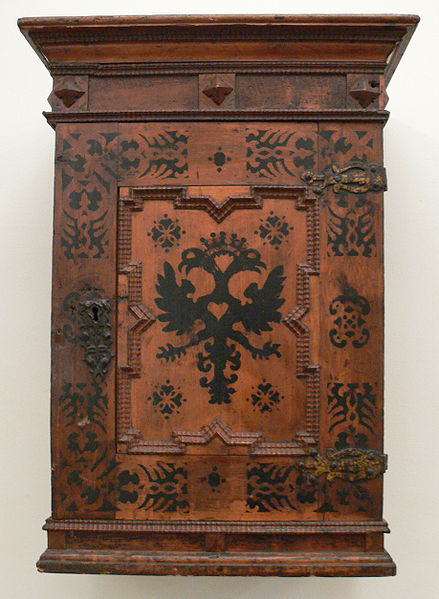 Кабінет 17 ст., Баварський національний музей, Мюнхен
Барокова музика
Музика бароко описує стиль європейської музики в період приблизно між 1600 та 1750 роками. Барокова музика наслідує музику епохи Відродження і передує класичній музиці, її вершинами зазвичай вважають творчість Й. С. Баха і Г.Ф.Генделя
Витоки барокового стилю припадають на кінець XVI століття, коли оптимістичний гуманізм епохи Відродження змінюється трагічним світосприйняттям, пов'язаного з усвідомленням економічних і політичних проблем, що призвели до буржуазних революцій XVII ст. З виникненням стилю бароко музика вперше продемонструвала свої можливості заглибленого і багатостороннього втілення світу душевних переживань людини, хоча в музично-теоретичних працях епохи ще переважають схоластичні погляди.
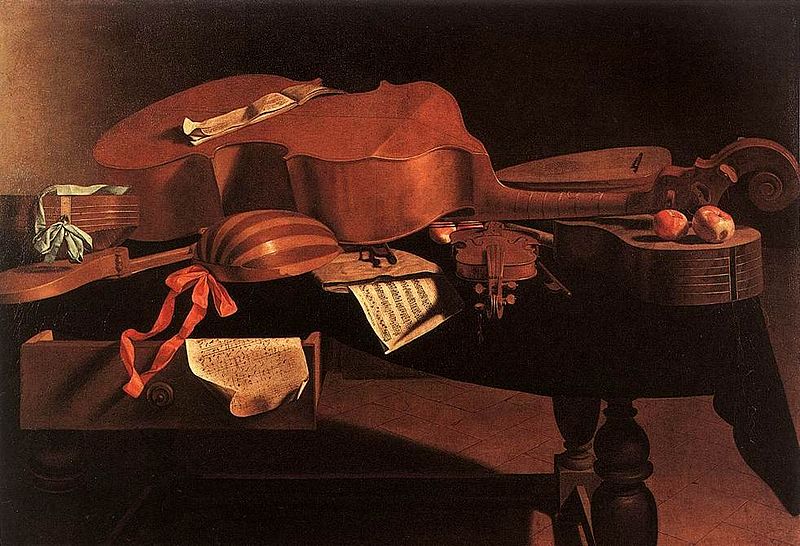 Барокові інструменти: гарді-гарді, віола, лютня, барокова скрипка та барокова гітара
Література бароко
Поетика літературного бароко поєднує в собі різнорідні, протилежні елементи й форми. Бароко гармонійно сполучає трагічне з комічним, піднесене з вульгарним, жахливе з кумедним. Примхливо синтезуються в ньому християнські та язичницькі елементи. Дотепність, парадоксальність, контрастність сполучення найбільше цінувалися теоретиками та практиками бароко. Парадоксальне поєднання «непоєднанного» покликане вражати й дивувати. Однією з типових рис літератури бароко є його інакомовність.
Українське бароко
Найоригінальнішими творами українського бароко були так звані «віршові іграшки» — твори експериментальні, формотворчі, певною мірою «авангардистські». Поширені були такі форми, як акростих і мезостих (у першому початкові літери кожного рядка утворювали ім’я автора, у другому — потрібні слова складалися з літер, що знаходилися посередині вірша), кабалістичні вірші (числове значення слов’янської абетки давало можливість підрахувати рік написання твору), фігурні вірші (друкувались у формі хреста, яйця, чарки тощо).
Представники
Мелетій Смотрицький, Кирило Транквіліон-Ставровецький, І. Величковський.
Скульптура бароко в Італії
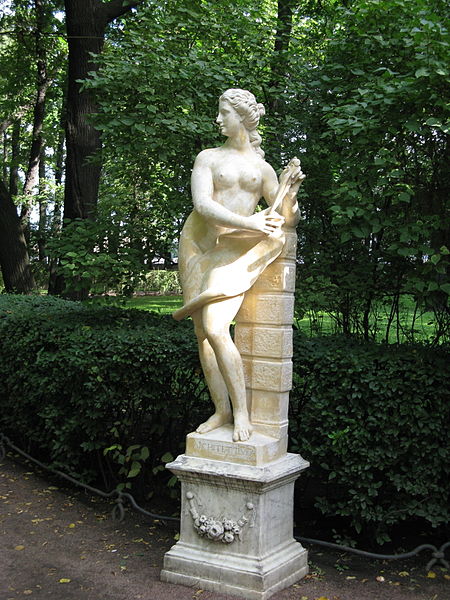 Джованні Баттіста Фоджині, «Вітторія делла Ровере»
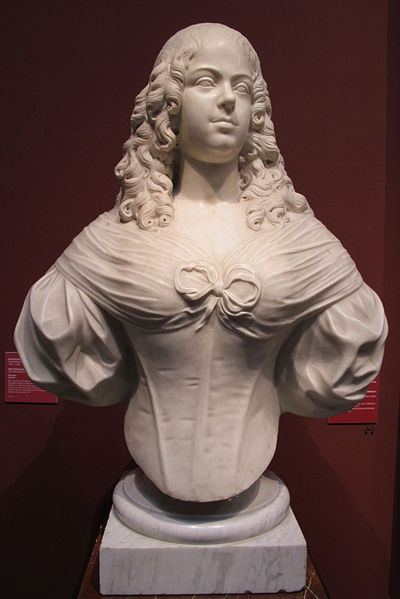 П'єтро Баратта, «Алегорія Архітектури»
Скульптура бароко в Австрії
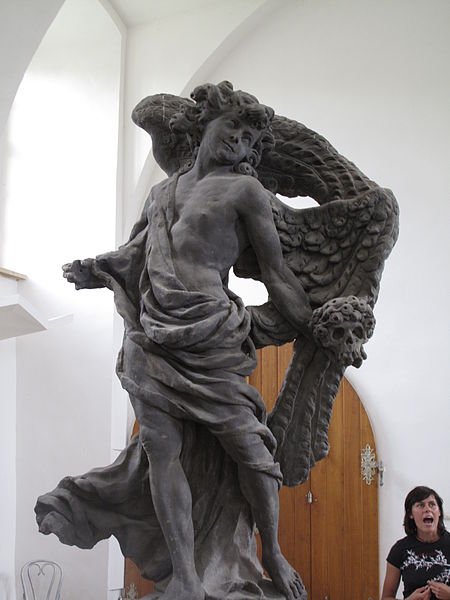 Матьяш Бернард Браун. «Алегорія Пихи», цикл «Гріхи», замок Кукс
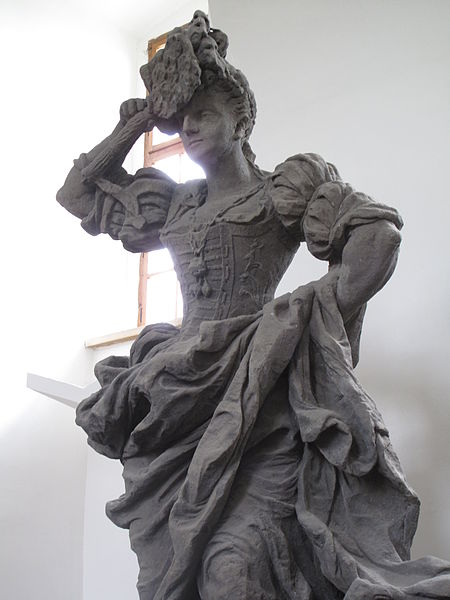 Матьяш Бернард Браун.«Янгол Блаженної смерті», замок Кукс
бароко в Україні
Головним центром ремесла й мистецтва в добу бароко в Україні зоставався Львів.
Період другої половини 17 — 18 століття називають епохою староукраїнської культури, тобто тієї, що передувала новій, створеній за останні два століття. Мистецтво тієї доби розвивається в стилі бароко, котрий проникає в усі культурні сфери і набуває свого розквіту у 18 столітті як відоме всьому світові «українське бароко».
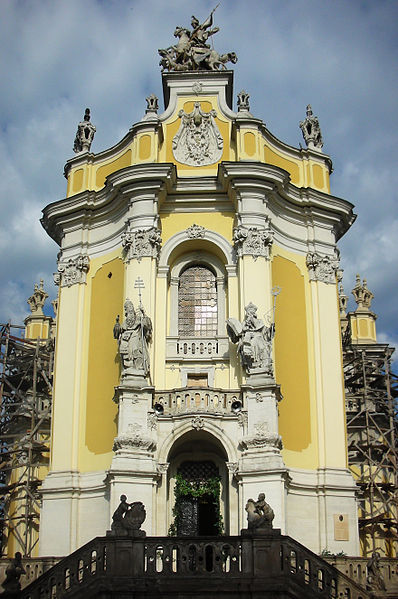 Новий стиль виявляється у житловій, громадській, культовій забудовах, яким притаманне органічне поєднання рис професійної та народної архітектури. Споруди приваблюють своїми пишними формами, складними конструкціями, відзначаються багатством декору. Результатом розвитку власне української традиції стають хрещаті в плані храми, тобто такі будівлі, що в плані являли собою хрест, між кінцями якого вбудовувалися квадратні виступи. Такі хрещаті в плані церкви народилися з дерев'яної архітектури, принципи якої були стилістично близькими західному бароко.
Церква Св. Юра, Львів, скульптурне оздоблення фасада роботи Пінзеля.
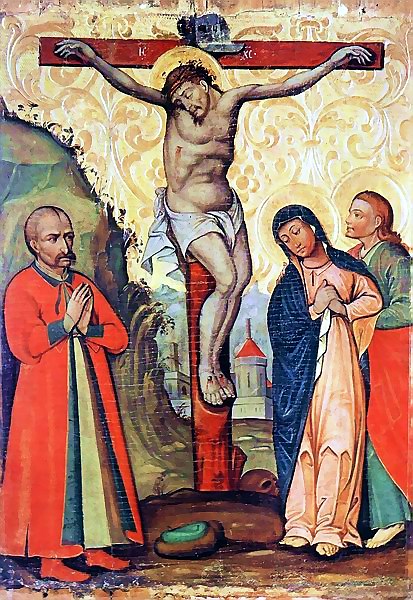 Успенський собор Києво-Печерської лаври
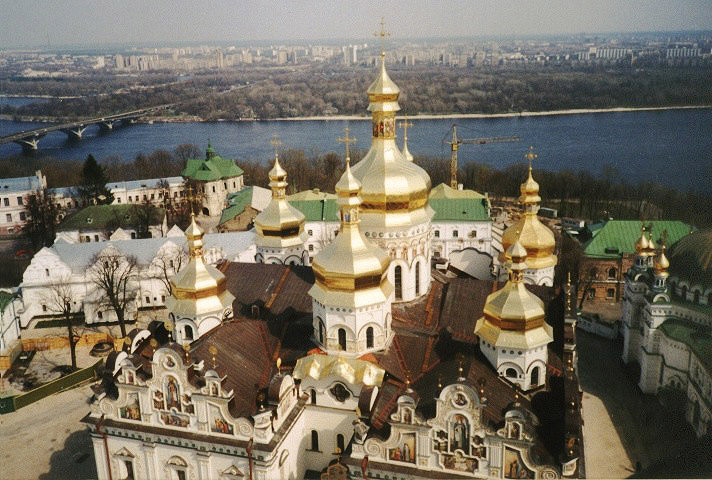 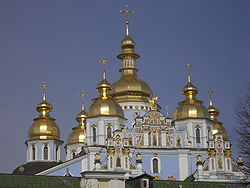 Розп'яття з лубенським полковником Леонтієм Свічкою, кінець 17 ст.
Золотоверхий Михайлівський собор
Українське бароко 17 ст. називають «козацьким», тому що саме козацтво було носієм нового художнього смаку. Будучи насамперед величезною військовою і значною суспільно-політичною силою, воно виявилось також здатним утворити власне творче середовище й виступати на кону духовного життя народу ще й як творець самобутніх художніх цінностей.
Українське козацьке бароко розвивалось під впливом норм естетики, з одного боку — європейського бароко, з другого — народної. Разом з тим воно є ланкою в розвитку загальноєвропейської культури, становлячи одну з національних шкіл цього великого художнього стилю.
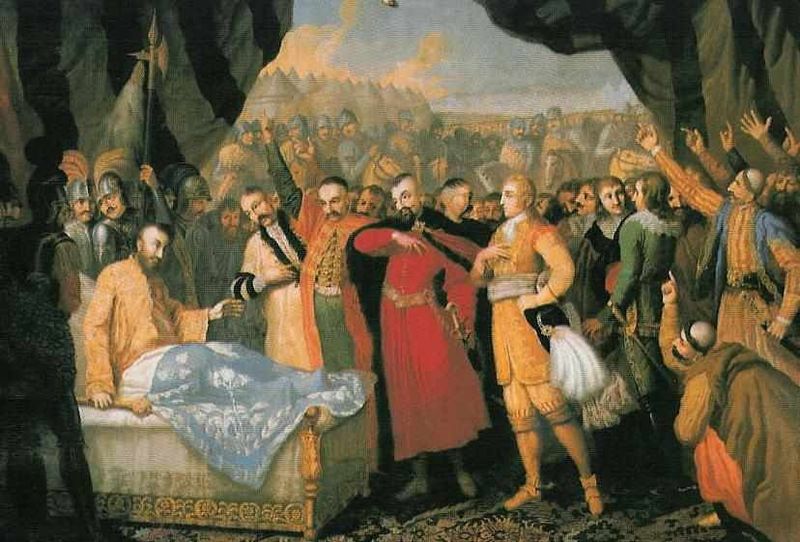 Франциск Смуглевич: «Смерть Яна Ходкевича в Хотині 1621 р», серед присутніх - П.Конашевич-Сагайдачний в червоному